Педагогический совет №2
«Цифровая образовательная среда 
как ресурс повышения качества образования в ДОУ»
Повестка дня:
1. Использование ЦОР в педагогической деятельности. ИКТ-компетентность. (аналитическая справка по результатам анкетирования)
2. Использование ЦОР в современном ВОП ДОУ:
- Понятие цифровых образовательных ресурсов, их классификация;
- Создание мультимедийных интерактивных игр для детей и их применение в ВОП;
- Использование социальных сетей и мобильных мессенджеров как форм интерактивной работы с родителями;
- игра-соревнование «Знатоки ИКТ»
1. Использование цифровых образовательных ресурсов (ЦОР) в педагогической деятельности. ИКТ-компетентность. (аналитическая справка по результатам анкетирования)
Шевелькова Т. М.
2. Использование ЦОР в современном ВОП ДОУ:
- Понятие цифровых образовательных ресурсов, их классификация.
Персидская С.В.
«Выживает не самый сильный и не самый умный, а тот, кто лучше всех откликается на изменения» 

Чарльз Дарвин

ЦОР - цифровой образовательный ресурс, 
т.е. некий содержательно обособленный объект, предназначенный для образовательных целей и представленный в цифровой, электронной, «компьютерной» форме.
Классификация ЦОР:
- информационные источники:
оригинальные тексты (хрестоматии, тексты из специальных словарей и энциклопедий, тексты из научной, научно-популярной, учебной, художественной литературы и публицистики)
- статические изображения  (галереи портретов художников, писателей, композиторов; «плакаты» - изображения изучаемых объектов и процессов и пр.)
- динамические изображения (изучаемые процессы и явления в пространственно-временном континууме - кино- и видеофрагменты, анимационные модели на СD, DVD)
- мультимедиа среды (информационно-справочные источники, практикумы(виртуальные конструкторы), тренажёры и тестовые системы, программированные учебные пособия (электронные учебники, виртуальные экскурсии и пр.)
- информационные инструменты - это информационные средства, обеспечивающие работу с информационными источниками.
Информатизация общества – это реальность наших дней. 
Дошкольное образовательное учреждение, как носитель культуры и знаний, также не может оставаться в стороне.
Электронные образовательные ресурсы для педагогов:

Единая коллекция цифровых образовательных ресурсов
http://school-collection.edu.ru/
журнал «Детский сад: теория и практика»
http://www.editionpress.ru/magazine_ds.html
журнал «Справочник старшего воспитателя»
http://vospitatel.resobr.ru/
журнал «Детский сад будущего»
http://www.gallery-projects.com
журнал «Воспитатель ДОУ»
http://doshkolnik.ru
журнал «Современный детский сад»
http://www.det.sad.com/sovremenni_det_sad
сайты:
http://detsad-kitty.ru/
http://www.doshvozrast.ru/
http://www.moi-detsad.ru
nsportal.ru
http://vospitatel.com.ua/
http://www.maam.ru/
infourok.ru
- Создание мультимедийных интерактивных игр для детей и их применение в ВОП
Евграфова А.В.
- Использование социальных сетей и мобильных мессенджеров как форм интерактивной работы с родителями.
Шевелькова Т.М.
Игра-соревнование
«Знатоки ИКТ»
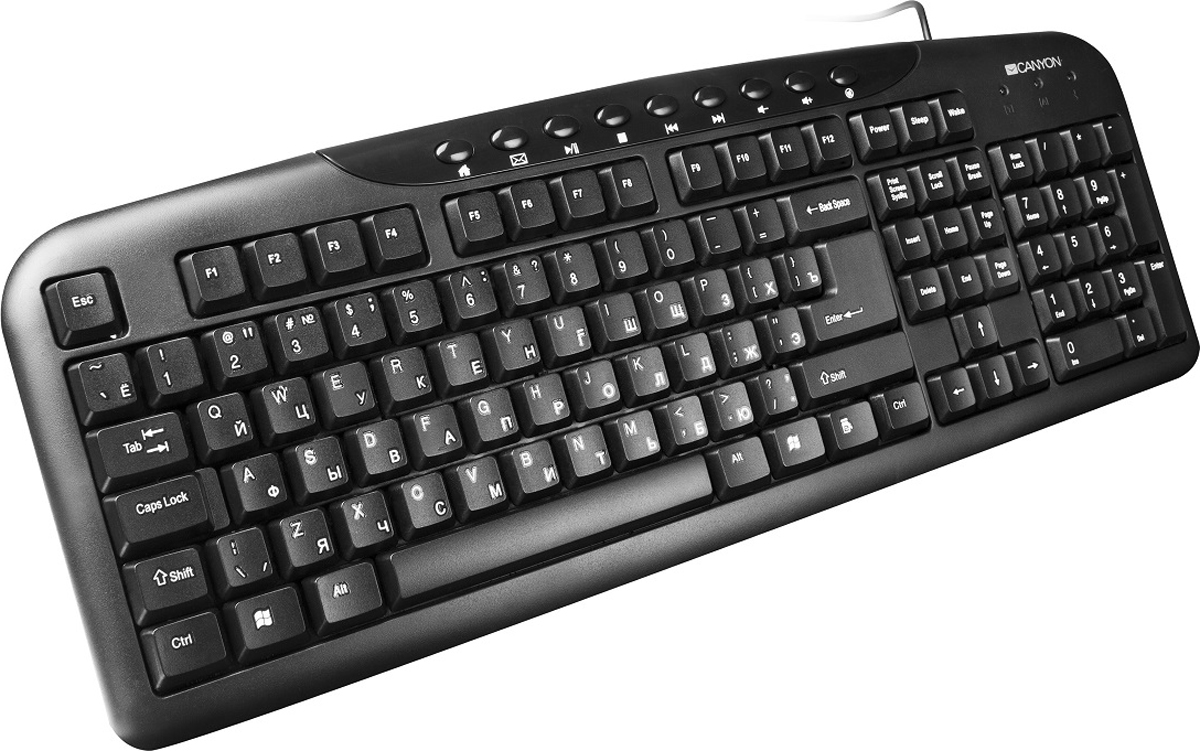 Разминка «Программистские версии»
Конкурс 2. «Ребусы»
компьютер
монитор
память
файл
курсор
Конкурс 3. «Вопрос-ответ»


Какой размер шрифта используется в презентациях для информации?
1. Не менее 12
2. Не менее 14
3. Не менее 18
4. Не менее 22
Не менее 18
На каком расстоянии от монитора ( с экраном до 21 дюйма) детям рекомендовано смотреть презентации, слайды, мультфильмы?
1 Не менее 2 метров
2. Не менее 1 метра
3. Не менее 3 метров
4. Не менее 5 метров
Не менее 3 метров
Для чего необходимо указывать источники информации?
1. Чтобы не забыть
2. Для исключения плагиата
3. Для более подробного изучения представленного материала
4. Для количества слайдов
Для исключения плагиата, для более подробного изучения представленного материала
Как вы думаете, для чего ставят кактус возле экрана монитора?
1. Для красоты
2. Для понижения уровня электромагнитного излучения
3. Чтобы убрать негативную энергию
4. Чтобы вешать на него заметки
Для понижения уровня электромагнитного излучения
К устройствам вывода информации из
 компьютера на печать относится:
1. Сканер
2. Модем
3. Принтер
4. Системный блок
5. Клавиатура
Принтер
Как долго ребёнок старшего дошкольного возраста может находиться возле экрана монитора во время образовательной деятельности?
1. Не более 5 минут
2. Не более 10 минут
3. Не более 15 минут
4. Не более 20 минут
Не более 10 минут
Конкурс 4.
Конкурс 5. Анаграмма
Конкурс 6. «СЛОВОЛОВ»


 Миф, нота, икра
Информатика
Ель, писк
Пиксель
Кони, кол
Колонки
Грамм, порог
Программа
Бег, май, там
Мегабайт
Конкурс 8. 

_ _ ПК _
_ _ ПК _
_ _ ПК _
_ _ _ ПК _
_ _ _ ПК _
_ _ _ ПК _
_ _ _ _ ПК _
Спасибо за участие!
Интересные факты  про компьютер
Проект решения педсовета:
1.Продолжить активное использование интерактивного оборудования в образовательном процессе. 
2.Продолжать обучать воспитателей работе на интерактивном оборудовании.  
3.Участвовать  в целях повышения знаний в вебинарах  в центре развития STEM –образования, в МПАДО, творческом центре «Сфера» и др..
4.Способствовать созданию медиаобразовательной среды в ДОУ, обеспечивающей развитие актуальной и потенциальной индивидуальности каждого ребенка в совместных  проектах педагогов, родителей и детей.